FLOOR FINISHES
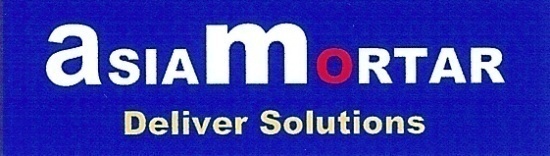 CLINKER FREE ECO FLOOR TOPPING
DESCRIPTIONS

Clinker Free ECO Floor Topping is a newly
developed self-levelling pre-packed, environmental 
friendly screed consist of Ground Granulated Blast
Furnace Slag (GGBFS), sand and special additives.
It is specially design for new and old concrete floors
as well as deck topping.

USES

Clinker Free ECO Floor Topping can be
Levelled over any internal and external sound
concrete substrates. In upgrading or retrofitting
applications for industrial and housing areas. It can
be used for levelling surface and repairing of old
worn concrete.


ADVANTAGES

Excellent flowability and mix consistency to achieve smooth, flat floors.

Excellent compressive and bonding strength

Excellent abrasion resistance

Environmental friendly use of recycle materials


Excellent durability

Low CO2 emission

Reduction in reinforcement steel

Better water permeability than normal concrete

No construction joint is needed

Cost saving due to the low water demand
METHOD OF USE

Surface Preparation

The surface to be laid should be free from dirt, dust, oil, grease or other contaminants. Any loose material must be removed by either vacuuming or by pressure washing.

All concrete substrates must also be sound with adequate strength to assure good bond. It is recommended that the level of the existing surface be surveyed so as to check for excessive deviations which should be rectified.

Priming

The prepared surface should be primed with R-BOND 302 using soft brush or a cotton roller and be allowed to dry till tacky. After the first coat has become dry to touch, a second coat should be applied, especially for porous surfaces. R-BOND 302 comes in ready-to-use form and thus should be used without any additional water.

Mixing

Pour one 25kg bag of Clinker Free ECO Floor Topping into the bucket with 3.75 to 4.0 litres of water and mix with an electrical paddle for 5 minutes to obtain homogeneous lump-free mix. Mixing can also be done using an automatic pump/mixer system. It’s highly flowable characteristics will be maintained for about 60 minutes.

Application

Spread the mix in one coat from 5 to 20mm either by pouring or pumping. To ensure uniform and level surface, the material must be continuously spread. Adjustments of level may be made by the use of a spike roller, notched squeegee or any suitable tools.
FLOOR FINISHES
For placements of more than 20mm, each subsequent layer should only be laid before the previous layer completely cures and hardens (3 hours norm). Use a spiked roller over the freshly applied material to release any en-trapped air which may be present after mixing and placing. Clinker Free ECO Floor Topping should be protected against direct sunlight and drying winds after placing during the first 3 hours of curing.
CONSUMPTION

It covers approximately 1.8kg/m²/mm depending on substrate condition. A 25kg bag yields approximately 13 Litres of Clinker Free ECO Floor Topping mix

PACKAGING

Clinker Free ECO Floor Topping is supplied in 25kg bag

SHELF LIFE

If stored in a cool and dry place, the shelf life of Clinker Free ECO Floor Topping is approximately 6 months.

HEALTH & SAFETY

Only use Clinker Free ECO Floor Topping as directed. Always ensure Material Safety Data Sheets are carefully read prior to the application of the materials.  Protective clothing, gloves, eye protection & respirators must be worn at all times during application. Please consult & follow all  instructions on the product Material Safety Data Sheets for details. 

TECHNICAL & SITE SUPPORT  

Asia Mortar Pte Ltd provides technical advices  & supports during design and application of our flooring systems. Please contact our Technical Department for further technical information & any site assistance.
Asia Mortar Pte Ltd
19 Sungei Kadut Street 6 Singapore 728864 
Tel: +65 6269 5575   Fax: +65 6269 5595    Email: info@asiamortar.com    Website: www.asiamortar.com
This information in this catalogue is provided to the best of our knowledge from results gathered both internal and external credited laboratories. However, we have no control over site applications, site conditions and workmanship of the applicator. We therefore will not accept any liability, either directly or indirectly arising from the misuse of these products or when the product is used not in accordance with any advice, specification, and recommendation of information given by us, The user is responsible for checking the suitability of these products for its intended use.